Лучший учитель района   80-х годов.
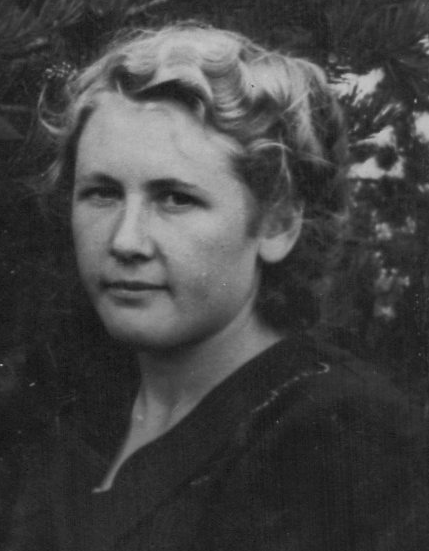 Фёдорова Александра Николаевна.




 Горячинск 2010
Девочка с косичками
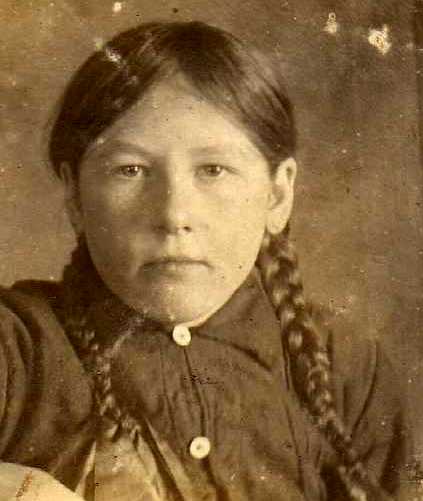 1941 год
С братом фронтовиком-добровольцем
Арзамасский Государственный Учительский институт.
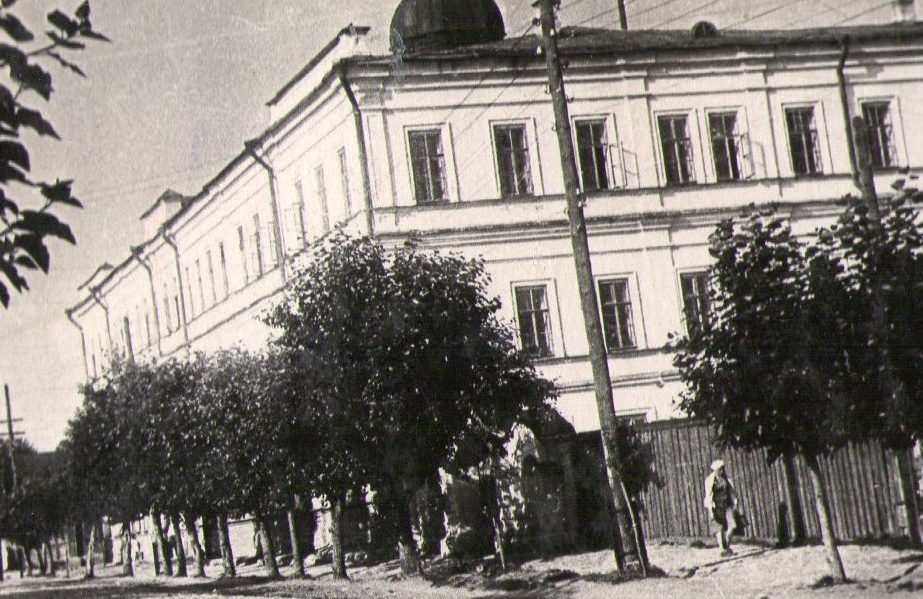 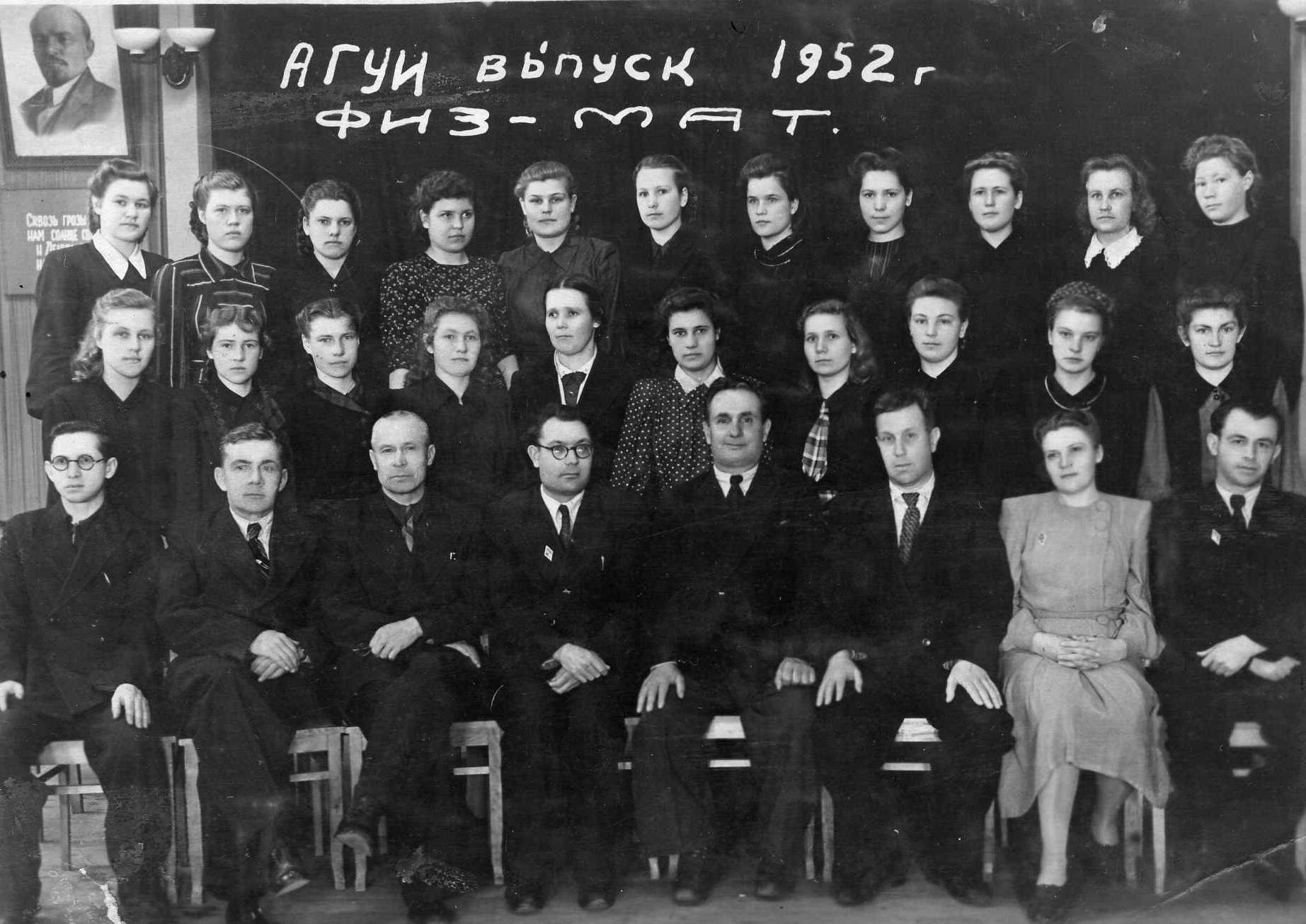 Выпускники физико-математического факультета Арзамасского Государственного Учительского института.
50-ые годы.
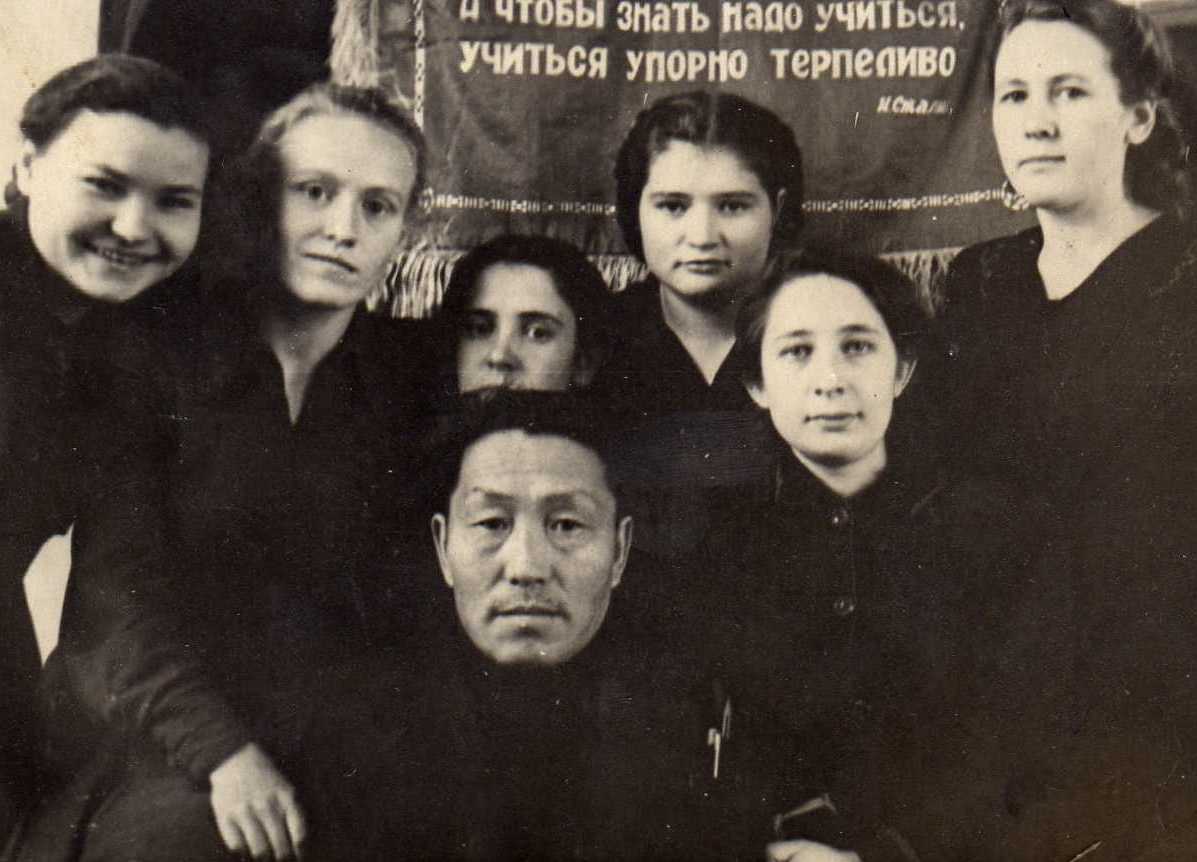 Годы молодые. На курсах усовершенствования учителей. 1953г.
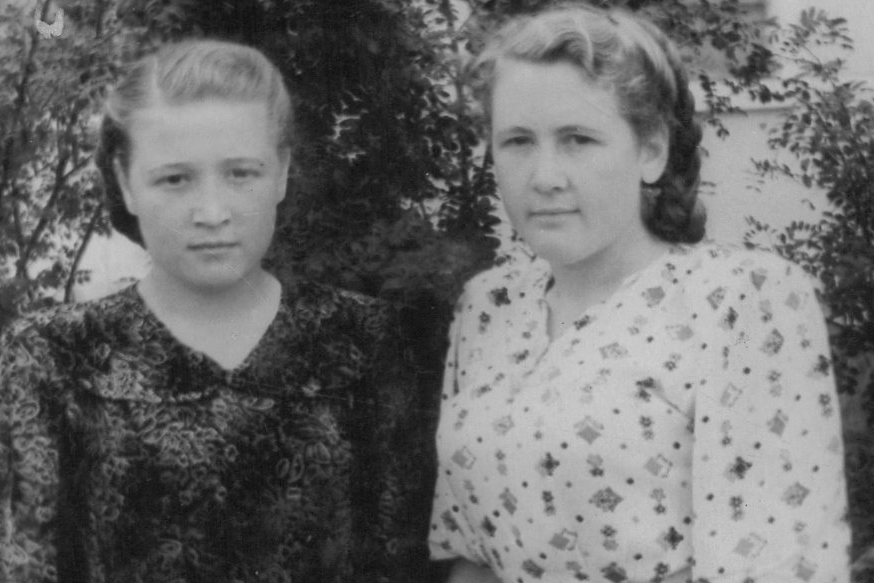 1972 год.
С учащимися.
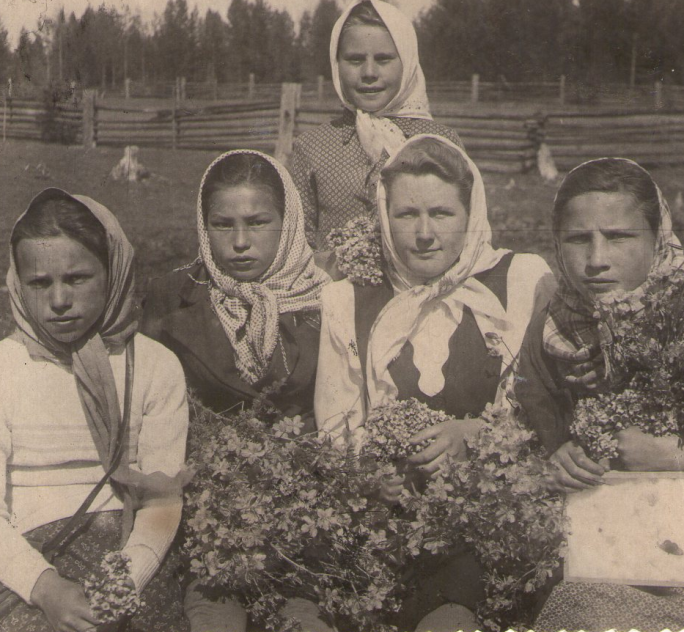 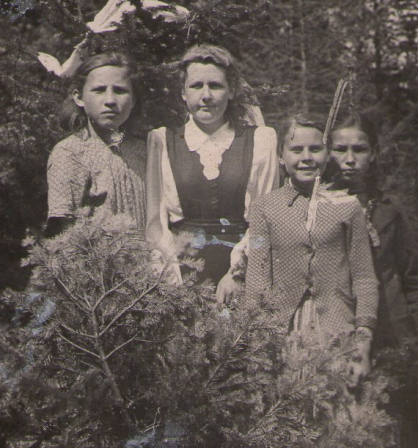 8 декабря. Урок математики.
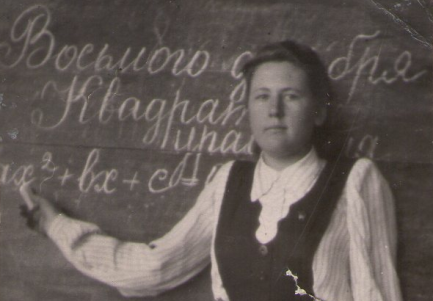 Урок физики.
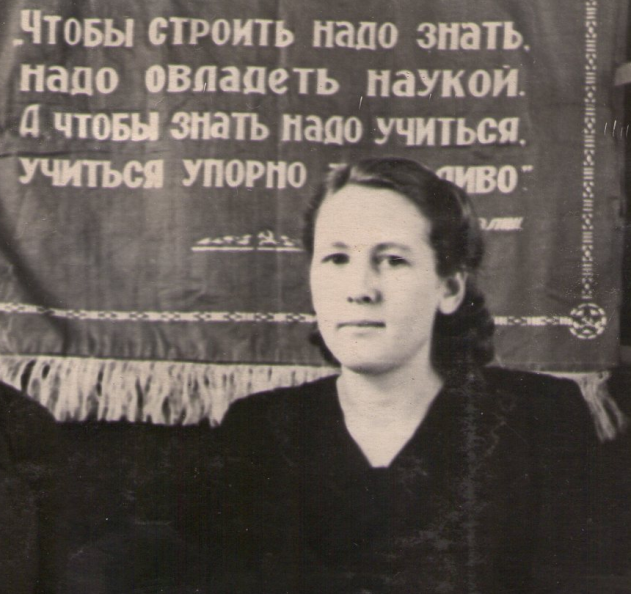 Начало трудовой деятельности.
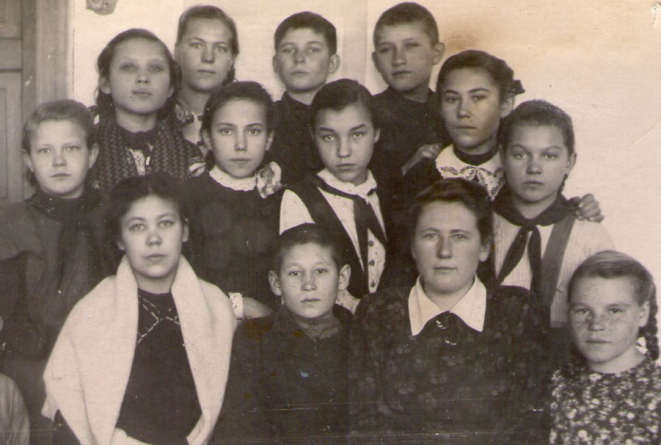 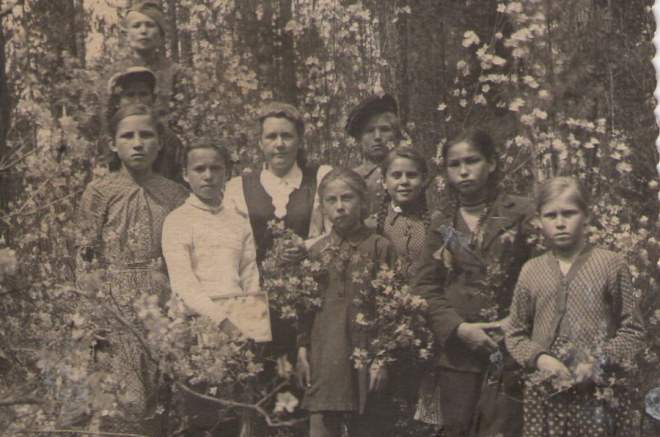 Вручение заслуженной награды.80
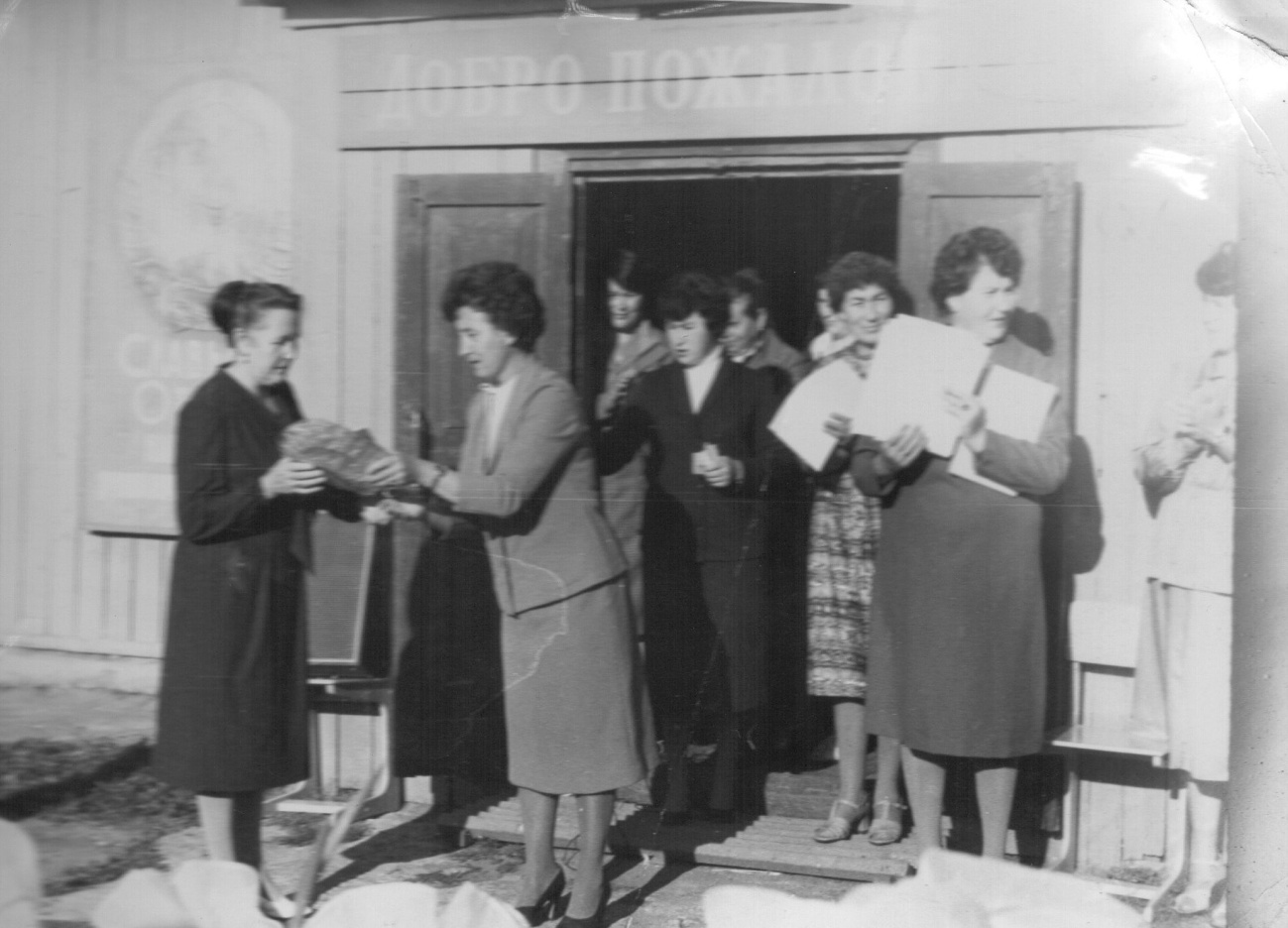 1 сентября. 60-ые годы.
Новый год.70-ые годы.
80-ые годы.  вручение  переходящего красного  знамени  школе.Александра Николаевна – председатель профкома, активный участник общественной жизни
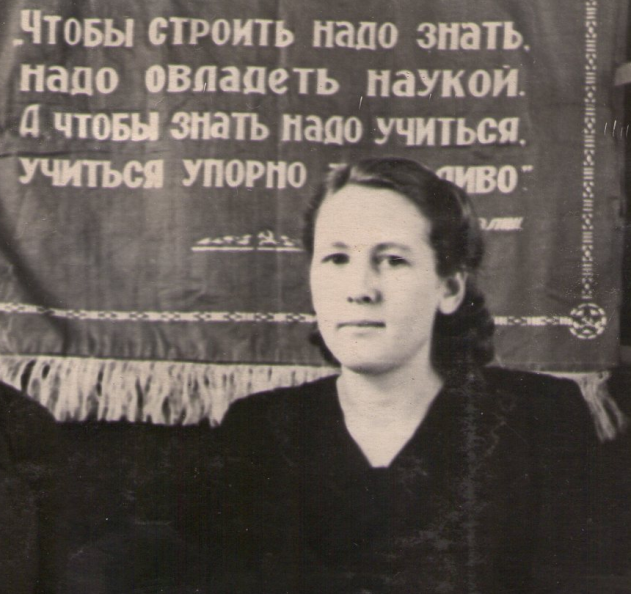 100-летие школы. Ветераны педагогического труда.
8 класс.1998 год.
День учителя
Встреча с выпускником школы Андреевым Н.Н. – полковником Генштаба г. Москва
1 сентября – повод для встречи
С надеждой на будущее!
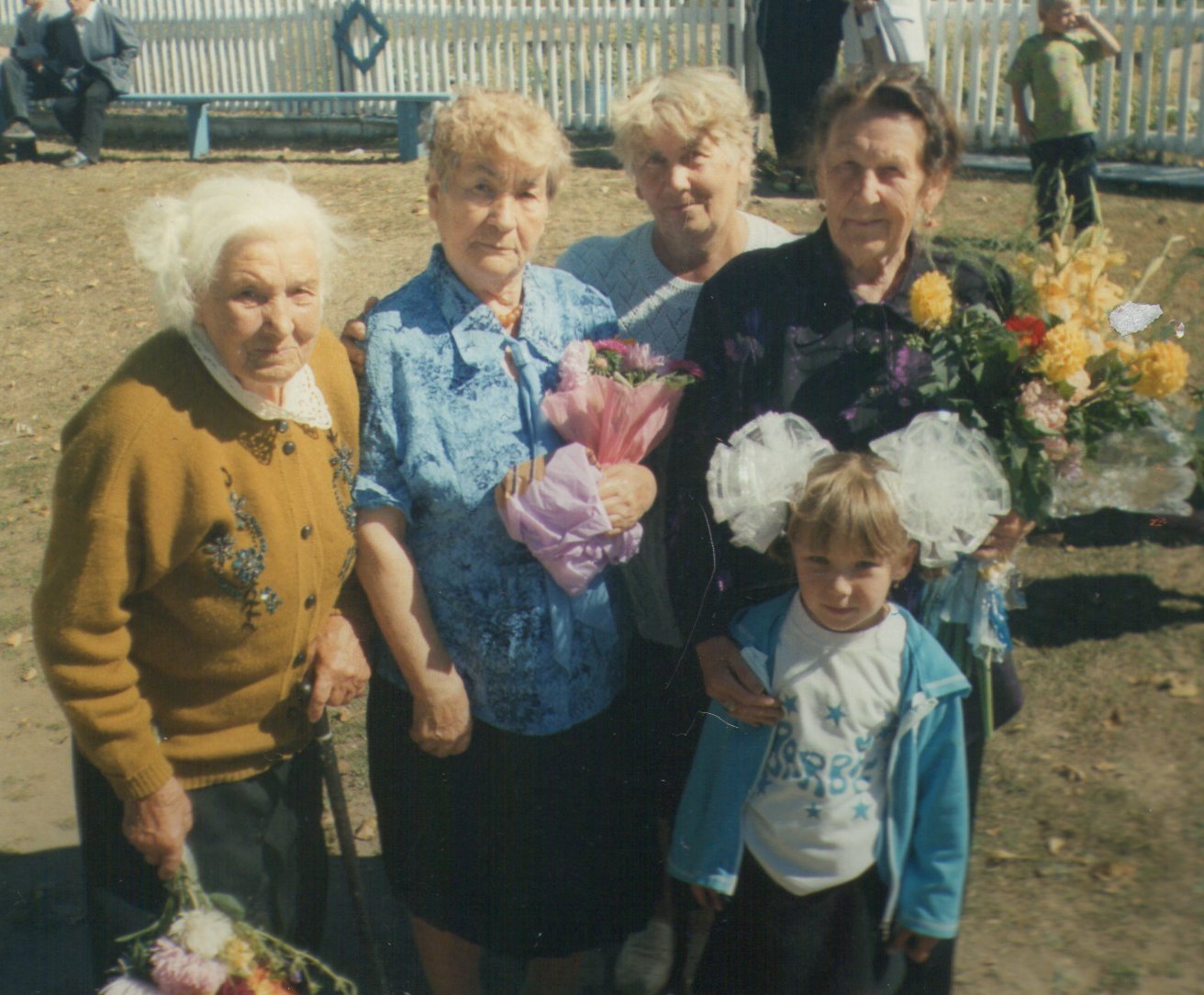